Презентация к уроку математики на тему: «Прибавление и вычитание числа 6»
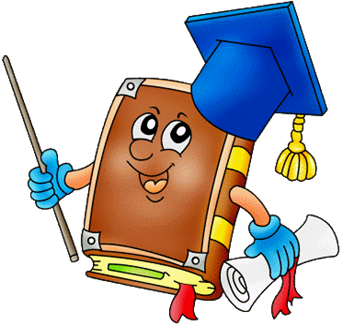 Подготовила: учитель начальных классов ЧУ ОО «СОШ «Виктория» КАМЕНКО Л.Н.
Устная разминка:
7, 5, 4, 8, 10, 16.
Перед вами ряд чисел. Выполните задания:
Увеличить на 3. Записать.
Уменьшить на 4. Записать.
Проверьте, правильно ли вы выполнили задание?
10, 8, 7, 11, 13, 19.
 3, 1, 0, 4, 6, 12.
8 + 3 =11? Как решили этот пример?    2  18 + 2 +1= 11  10
5 + 6 = ?        Прибавляем по частям!
    5  1
5 + 5 + 1 = 11
  10
Учебник стр. 75 № 3 (с устным объяснением).
Запиши в тетрадь. Выучи наизусть!
5 + 6 = 11
6 + 6 = 12
7 + 6 = 13
8 + 6 = 14
9 + 6 = 15)
Проверим себя: запиши примеры в тетрадь и реши их
6 + 6 =                    11 – 4 = 
9 - 5 =                     7 + 6 = 
4 + 9 =                    12 – 4 =
17 + 2 =                  9 + 6 =
Проверьте себя:
6 + 6 = 12                 11 – 4 = 7 
9 - 5 = 4                    7 + 6 = 13
4 + 9 = 13                 12 – 4 = 8
17 + 2 = 19               9 + 6 = 15
Вспомним, как вычитать по частям:
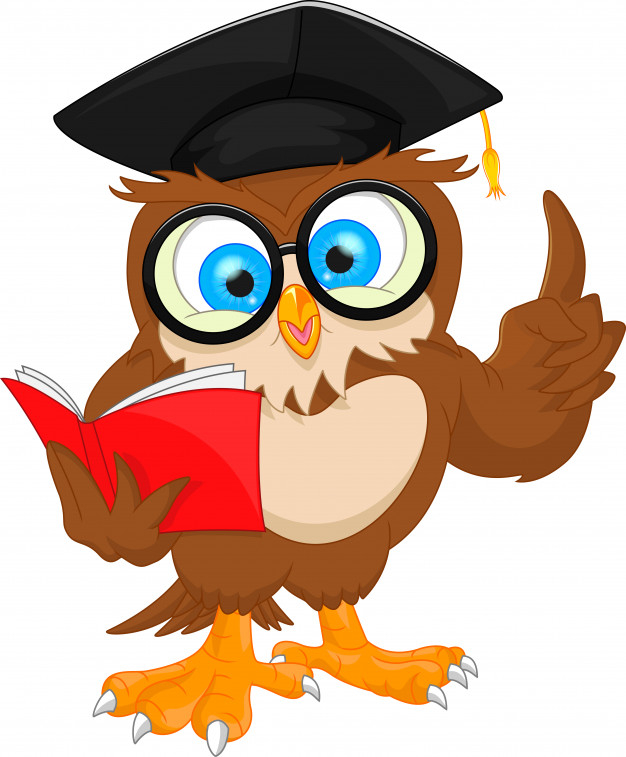 12 – 4 = ?
      2   2
12 – 2 – 2 = 8
    10
Учимся вычитать  6 по частям!
14 – 6 = ?
      4  2
14 – 4 – 2 = 8
    10
Решим задачу № 6 в учебнике на стр. 76.
Положил – 6 т.
Осталось положить – 3 т.
Будет - ?  
6 + 3 = 9 (т.)
Ответ: 9 тетрадей.
Решим задачу № 7 на стр.76.
6 + 4 = 10 (цв.)
Ответ: 10 цветов.
Придумай к этой картинке задачу на вычитание.
6 – 4 = 2 (т.)
Ответ: на 2 тюльпана.
Ребята, вы молодцы!
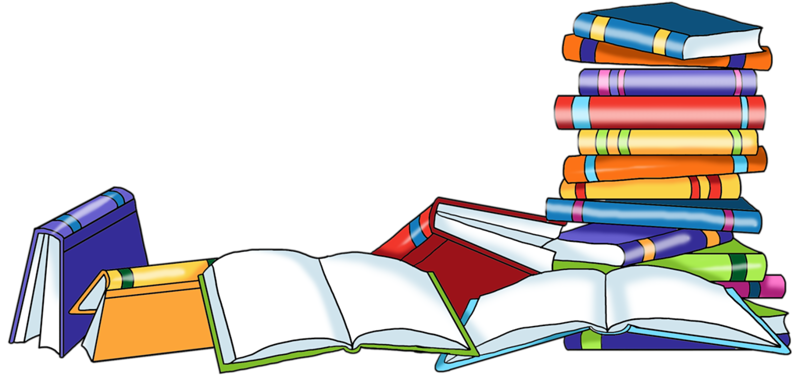 Спасибо за урок!